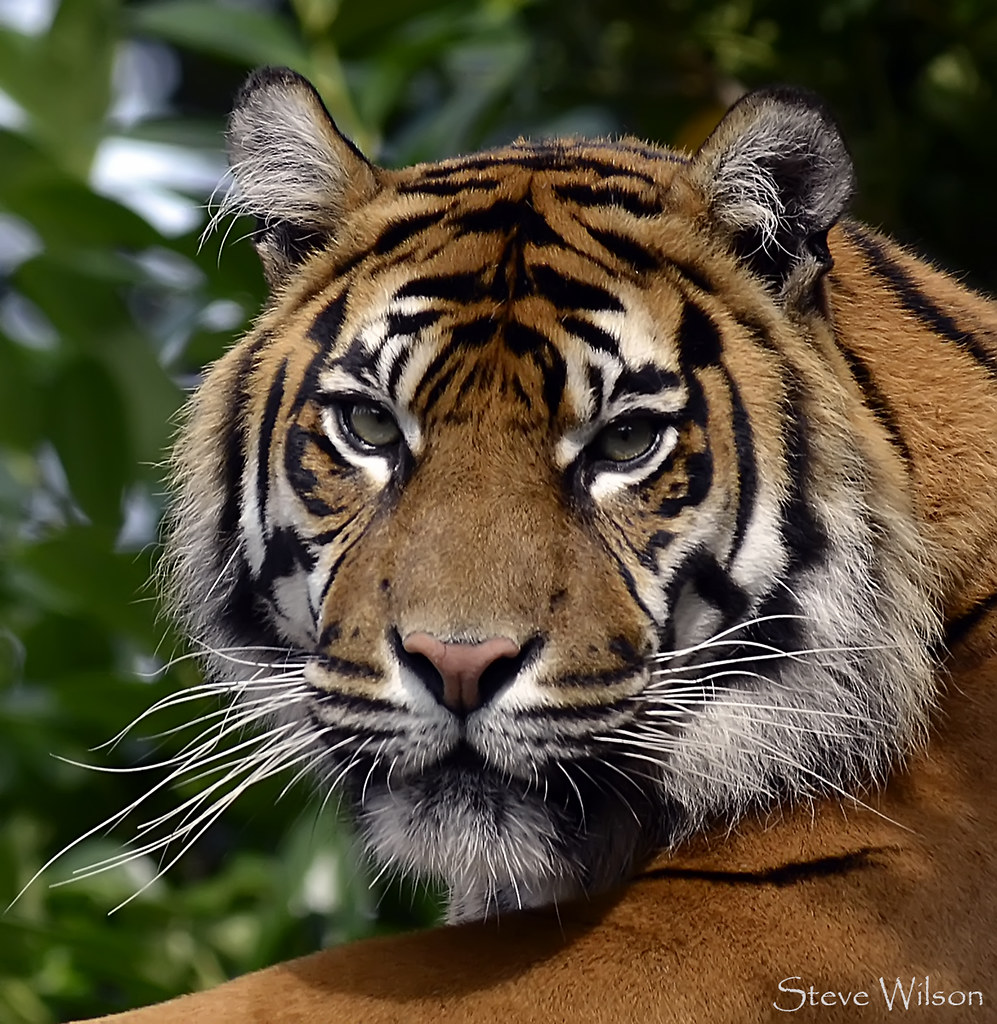 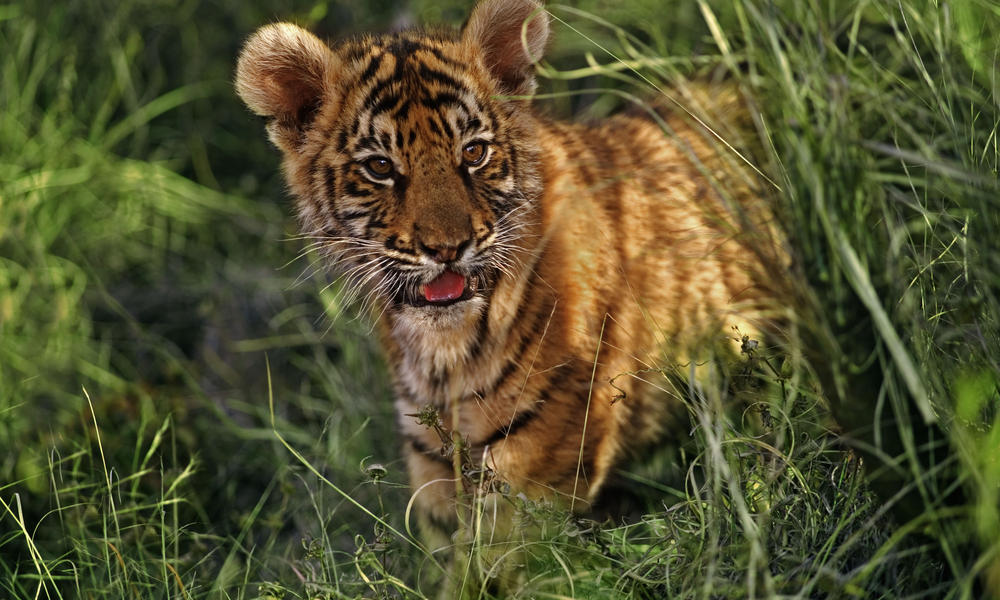 The Sumatra Tiger
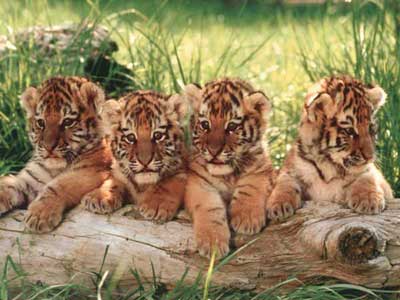 Bernard Ynes & Chirol Lila
Where do they live ?
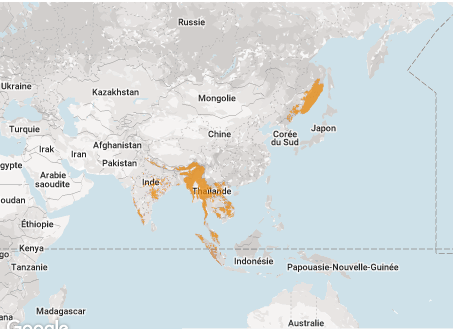 They live in Sumatra ,Thailande, India and southeast Asia.
Southeast Asia
India
Sumatra
Thaïlande
Description
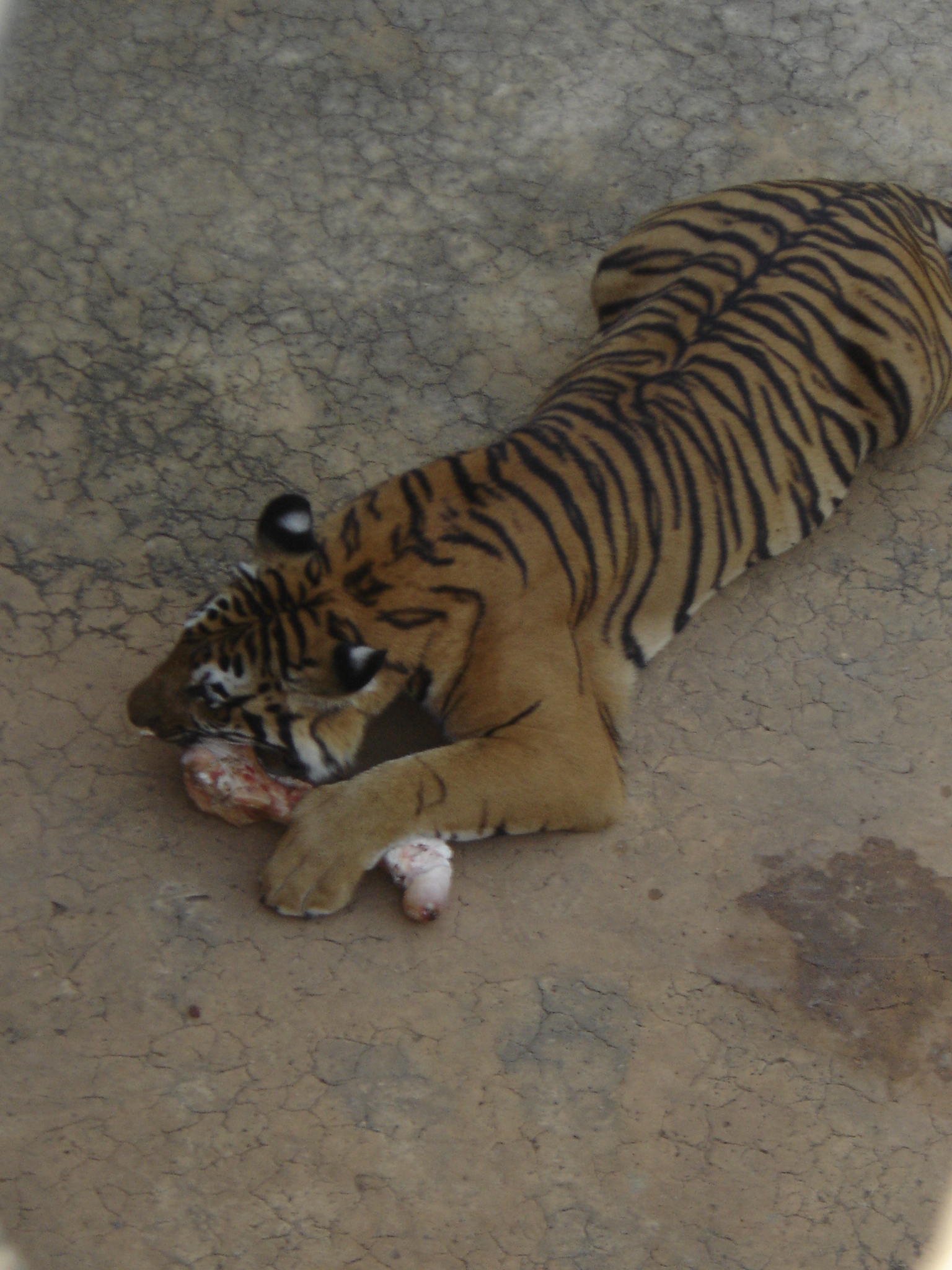 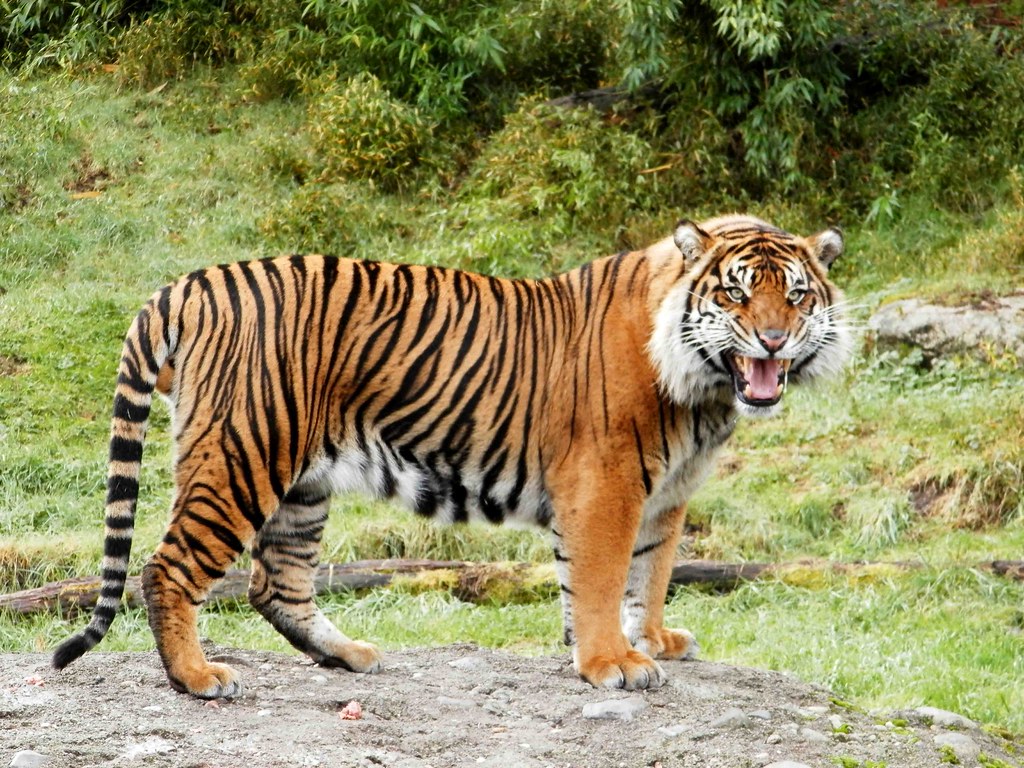 2m to 3m (adults)
Tigers eat 40kg of meats .
They can mesure 2m to 3m long. 
They can weight 100kg to 300kg.                           
They can live 20 years and they are mostly solitary.
meat
100kg to 300kg
Reasons why they are endangered :
They are killed by hunters.
 Their habitat are destroyed by human activity .
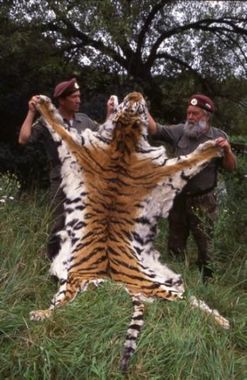 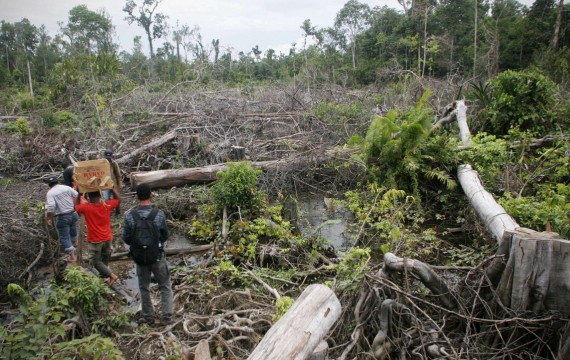 Hunters
SAVE FORESTS – SAVE TIGERS